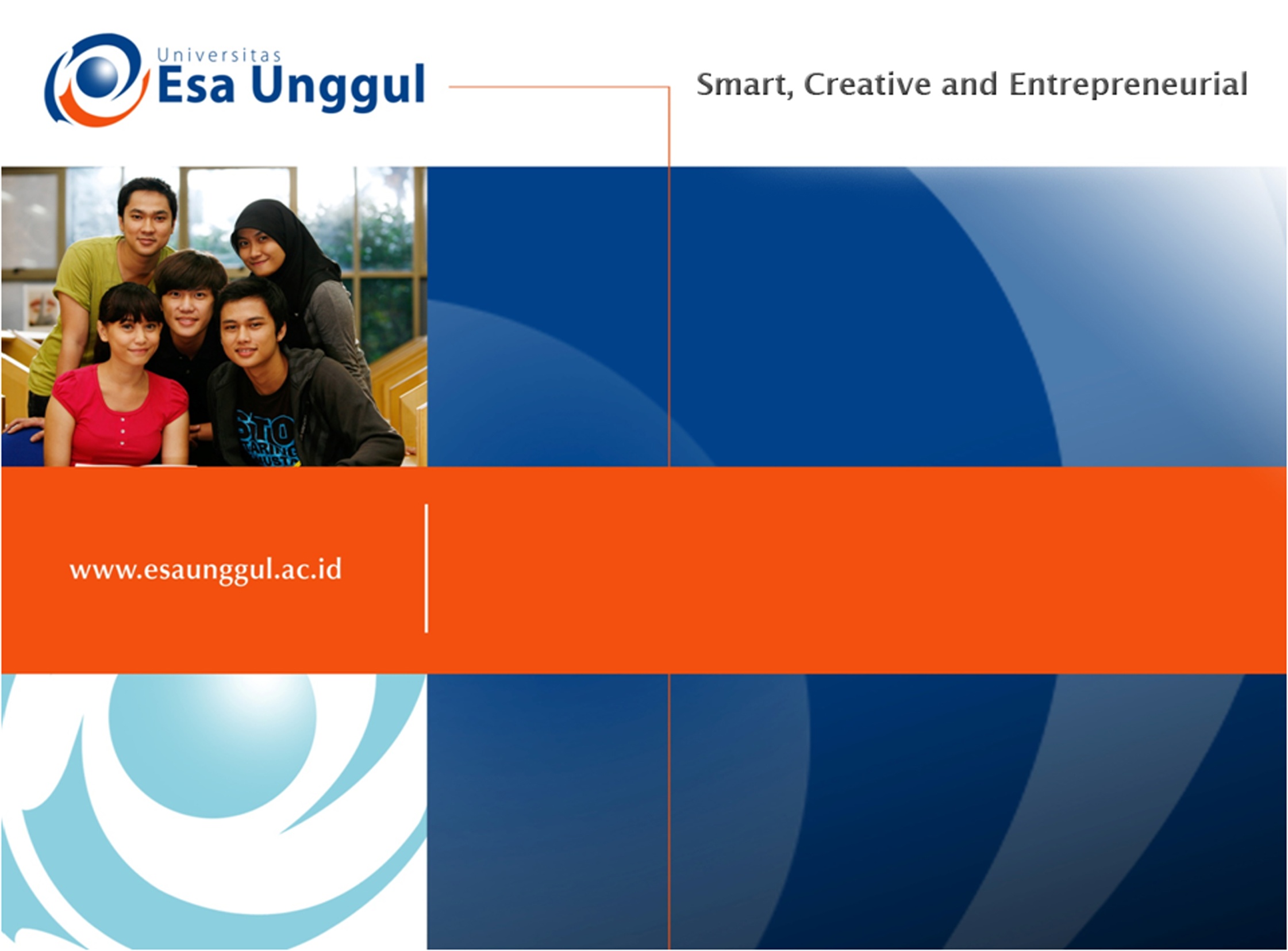 Manajemen Keuangan Pelayanan Kesehatan
Anggun Nabila, SKM, MKM
ANGGARAN (BUDGET)
Dokumen Dasar Keuangan
 Penjabaran Kuantitatif atas 
	Rencana yang akan dikerjakan 	pada masa datang
 Dipakai sebagai alat perencana
 Dipakai sebagai alat evaluasi
Tiga Komponen Perencanaan
1
2
3
Analisis 
Situasi
Program
Kerja
Penyusunan
Anggaran
Identifikasi :
-Kondisi RS
 (Alat Lab,
 SDM, dll.)
Masalah yang
 ada

-Kebijakan
-Lingkungan
Penjabaran berbagai Keg:
-
Kuantifikasi 
Dalam 
Rupiah
1. Analisis Situasi
Kondisi Masa Depan : Tidak Pasti
Perlu ada kajian (assessment) pd kondisi setempat (masyarakat, lingkungan, sistem, biaya, dan tarif)
Identifikasi berbagai permasalahan 
Perubahan di masa datang
Rencana mengantisipasi masalah dan perubahan yang ada.
2. Program Kerja
Proses aktual dari perencanaan
Penjabaran asumsi-asumsi tahun depan dalam bentuk kegiatan (arahan / misi RS)
Penjabaran GOALS dan OBJECTIVES (spesifik)
	Contoh : 
	Tahun 2003, Unit Jantung menjadi unggulan. Perlu dipikirkan siapa, peralatannya, bagaimana penyelenggaraannya supaya GOAL tersebut tercapai. – arah ke Penyusunan Anggaran
3. Penyusunan Anggaran
SUSUN PROGRAM KERJA

FORECAST VOLUME ATAS 
SUMBER DAYA YANG 
DIBUTUHKAN DAN BIAYA 
DARI SUMBER DAYA TSB
TOTAL BUDGET =
 VOLUME 
X 
UNIT COST
GOALS
OBJECTIVES
ACTIVITIES
Contoh :
OBJECTIVE : 
Tahun 2003, Unit Jantung menjadi Produk Unggulan RS

PROGRAM : 
Tentukan berapa SDM yang diperlukan untuk Pelatihan2 
Buat daftar Alat-alat apa saja yang dibutuhkan 

TOTAL BUDGET :
Cari unit cost dari sumber daya yang dibutuhkan, sehingga anggaran dalam
Bentuk rupiah.
Pendekatan Penyusunan Anggaran
Top Down Approach
Participatory Approach
Fixed Budget
Flexible Budget
Zero Based Budgeting (Prospektif)
Historical Budget (Retrospektif)
Target Based Budgeting
Budget Based Targeting
Participatory Approach
Perspektif tugas dan tanggung jawab pada unit terkait
Belief – menyiapkan anggaran sendiri – bertanggung jawab
Sangat melibatkan semua staf, ada komunikasi dan komitmen
Waktu relatif lama
Top Down Approach
Sedikit Keterlibatan dari semua unit/staf
Refleksi perspektif top manajemen
Kurang keterlibatan, komunikasi, dan 
	komitmen dari unit/staf
Masalah Moral dan Inefisiensi
Fixed Budget
Total Anggaran diasumsikan tetap setelah disetujui (final), tidak ada penyesuaian (adjustment)
Flexible Budget
Total Anggaran dapat direvisi bila asumsi kegiatan berubah. Pada prinsipnya total anggaran mengacu pada jumlah kegiatan yang dilakukan
Zero Based Budgeting (Prospektif)
Susun anggaran dari awal, sesuai dengan Goal dan Objective (tidak mengacu pada line item anggaran lalu)
Sulit, list semua kegiatan, estimasi volume, dan cari standar biaya
Cerminan kebutuhan yang ada
Historical Budget (Retrospektif)
Mengacu pada line item dan jumlah biaya tahun sebelumnya (tahun lalu)
Tahun lalu + 10%
Relatif mudah dan cepat (user friendly)
Asumsi kegiatan lalu sudah mencakup semua line item secara optimal. Realitas di Lapangan lain.
Tidak mencerminkan kebutuhan yang ada
Target Based Budgeting
Anggaran disusun berdasarkan target yang akan dicapai. Target dulu disusun, baru anggaran dibuat.
Budget Based Targeting
Besaran anggaran telah ditetapkan terlebih dahulu, baru setelah itu target dan jenis kegiatan disesuaikan dengan besarnya anggaran yang tersedia.
Perencanaan Anggaran
Meliputi :

 Rencana Anggaran Operasional (Operational Budget)
	a. Anggaran Biaya
	b. Anggaran Pendapatan

 Rencana Anggaran Kas
 Rencana Anggaran Investasi (Capital Budget)
Anggaran Statistik
Anggaran 
Pendapatan 
Discretionary
Anggaran 
Biaya
Anggaran 
Pendapatan
Anggaran 
Investasi
Anggaran Kas
PROFORMA
LAPORAN
KEUANGAN
Perencanaan Anggaran yang MISSMATCH
Ada item dalam anggaran yang diajukan, tidak disetujui

Ada item yang tidak diajukan, muncul sebagai kegiatan yang disetujui. 
	Contoh : 

Anggaran tidak bisa alih anggaran (budget shifting) – 

Cenderung inefisiensi, karena orientasi hanya men-SPJ-kan kegiatan. Berapa yang ditargetkan dalam DIP, itulah yang dilakukan. 
	Contoh :
Bagaimana Strategi Menyusun Anggaran ???
Ada 2 Pendekatan :
     1. Retrospektif
     2. Prospektif
Biaya Total 
(Historical)
Biaya Tetap
Biaya Variabel
Penyesuaian Tarif
Biaya Satuan 
Program /
Parameter Uji  
Historical 
Aktual
 Normatif
Peningkatan
Revenue
Utilisasi
EFISIENSI
Kapasitas
Biaya 
Standar 
Program /
Parameter Uji  
(Prospektif)
KEBUTUHAN BIAYA 
PELAYANAN / PROGRAM:
Private Goods
Public Goods
Rencana 
Kegiatan
Program
Tahun
Depan
Kelebihan dan Kelemahan Retrospektif
Berdasarkan kondisi riil, pengalaman nyata kegiatan
Data masa lalu, tergantung kelengkapan pencatatan
Refleksi pencapaian kegiatan masa lalu
Gambaran biaya merupakan cerminan efisien/tidak
Menghitung biaya aktual dan normatif
Bisa dikombinasi dengan adjustment komponen biaya
Bisa dikombinasi dengan target ke depan
Bisa digunakan untuk penetapan tarif
Implikasi pada Penyusunan Anggaran Biaya ???
Harus dapat menyusun program kerja secara menyeluruh yang menjawab kebutuhan di masing-masing balai (analisis situasi)
Punya gambaran realistis tentang kebutuhan biaya untuk mengantisipasi kebutuhan
Dapat membuat priotitas
Mampu menyusun anggaran yang terpadu dan seimbang (antar program, antar mata anggaran, jangan ada overlapping kegiatan)
Mampu meyakinkan (advokasi) pada policy maker ( Dirjen Anggaran). 
	Contoh : Anggaran yang diusulkan adalah benar-benar yang dibutuhkan dan akan mempengaruhi kinerja.
Bagaimana caranya mempunyai gambaran Realistis kebutuhan biaya (Prospektif)
Susun Program kerja dengan prioritas
Estimasi target (output) dan kegiatannya
Susun anggaran biaya :
		a. menurut program
		b. menurut unit pelaksana (pelayanan
            dan penunjang)
		c. menurut mata anggaran
4. Integrasi Kegiatan dan Integrasi Anggaran
5. Integrasi Sumber
1. Susun Program Kerja berdasarkan Prioritas
Kebijakan Nasional
Perencanaan Kesehatan Daerah
Renstra 
Program Pelayanan Esensial
Paket Pelayanan Esensial Gakin
Prioritas Intervensi
2. Estimasi target dan kegiatan
Target disusun  Realistis sesuai dengan periode waktu yang tersedia. (tentunya ada strategi jangka panjang dan strategi jangka pendek yang mengacu pada RENSTRA tingkat Propinsi). 
Kegiatan disusun  Realistis – berkaitan dengan program dan target yang telah disusun
	Contoh : untuk mencapai Target perlu menyusun kegiatan pelatihan tersebut, apa saja yang diperlukan, misal :
	A. biaya penyelenggaraan pelatihan
	B. honor dan transpor untuk instruktur
	C. peralatan yang dibutuhkan
3a. Susun Total Anggaran menurut Program / Bidang / Unit Kerja
Nama Bidang : ……………......(Contoh: unit Rawat Jalan)
3b. Susun Total Anggaran Menurut Unit Pelaksana / Produksi
ANGGARAN 
TERPADU
Anggaran 
Unit Penunjang
TU
Anggaran 
Unit Pelayanan
UNIT 
RAWAT 
JALAN
UNIT 
RAWAT
 INAP
RADIOLOGY
LABORA
TORIUM
FARMASI
3c. Susun Total Anggaran Biaya Menurut Mata Anggaran
SETELAH UNIT-UNIT SELESAI MENYUSUN ANGGARAN  APA LANGKAH LANJUT ??
Bagian
Perencanaan:
RS
Unit Penunjang
Unit Produksi
q. 
RJ
r. 
Bedah
s. 
Radio-
logi
t. 
Farmasi
p. 
RI
B. 
Dapur
C. 
Laundry
D. 
Pemeli-
haraan
A. 
Mana-
jemen
ANGGA
RAN
Angrn
 A
Angrn
B
Angrn
C
Aggr
p
Angg
q
Anggr
r
Anggr
 s
Anggr
t
Angrn
 D
4. Integrasi Kegiatan dan Integrasi Anggaran
Fungsi: Bagian Perencanaan
Menyatukan duplikasi kegiatan yang diusulkan unit-unit yang mempunyai kegiatan sama jenis dan sama sasaran, sama jadual, sama fungsi manajemen (pelatihan), sama lokasi, sama tenaga pelaksana.
3 Pedoman melakukan Integrasi:
	1. Target Kinerja
	2. Biaya Satuan
	3. Ketersediaan Sumber Daya
INTEGRASI KEGIATAN & INTEGRASI ANGGARAN
Pelayanan individu
Pengobatan
Tujuan outcome
Kegiatan pengembangan
Kegiatan Manajemen
Tujuan output
Kegiatan di masyarakat
a. Intervensi lingk.      b,.Intervensi perilaku c. Mobilisasi sosial
Kegiatan tak langsung
Kegiatan  langsung
Di Unit-Unit
5. Integrasi Sumber
Fungsi: Bagian Perencanaan/Keuangan & Akuntansi
Mencocokkan kebutuhan setiap unit menurut sumber anggaran. Identifikasi:
	a. Sumber Anggaran yg tersedia
		(APBN, Dekon, APBD, PLN, dst)
	b. Kode mata anggaran
Proses Itterative (Berulang)
ANGGARAN 
BIAYA
ANGGARAN 
PENDAPATAN
2 M
1,5 M